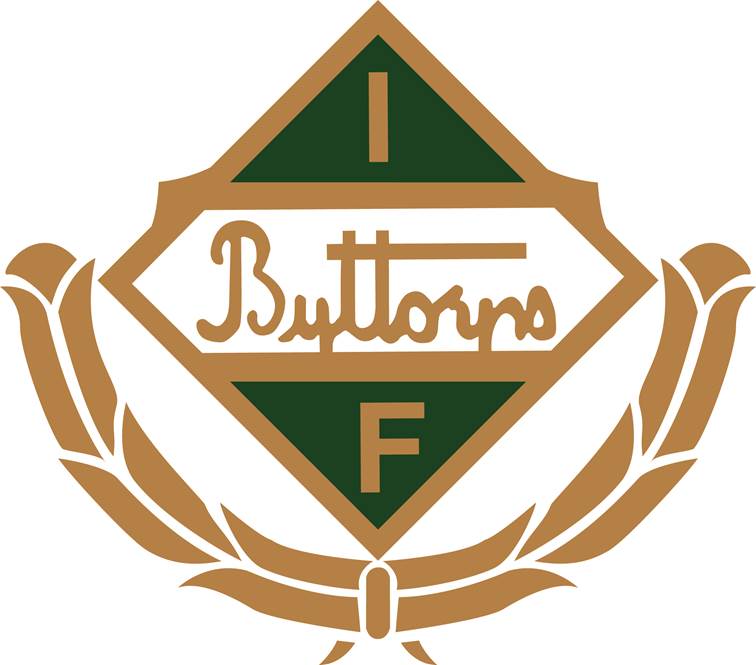 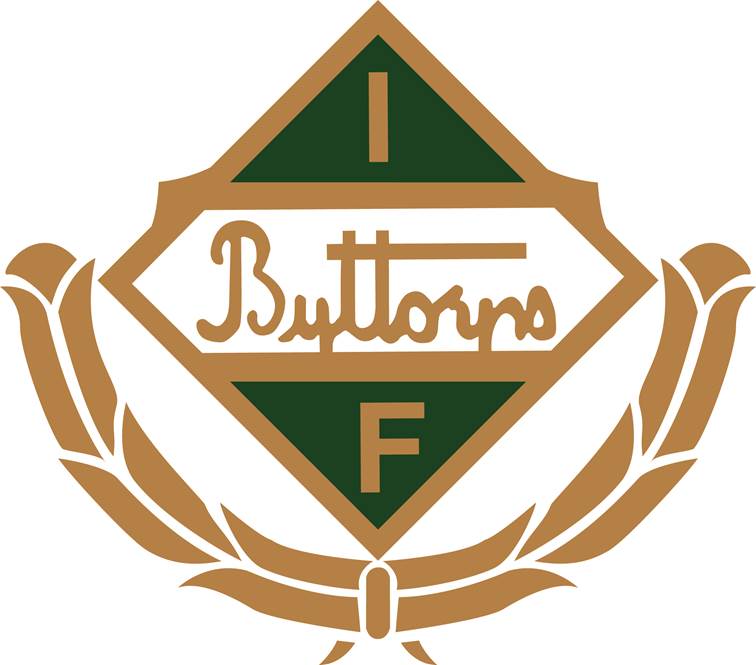 Säsong 2021Juniorerna/U-laget
Året som vi skall försvara våra framgångar och fler till A-laget!
Vi som skall göra detta?
Colin Hygren
Chengcheng Li
Mahamed Ahmed Mohamed
Morteza Erfani
Anton Gentzel
Philip Hardman
Mohsen Hasani
Anton Holm
Olof Jonsson
Serkan Kaya
Oscar Kucier
Esmer Memic
Ali Mirzai
Jonathan Hammar
Hoang Nguyen
Philip Hemmarö
Uyi Ogie
Aron Palmqvist
Ali Panahi
Mohamed Shawkat
Shakul Sserwanga
Moltas Ström
Alexander Sdogos
Samuel Andersson
Issa Sougui
x-antal 04:or
+nya
Vi som ska hjälpa er att kunna utföra det
Henric Waller
?
?
Laget
Tankar för Säsong 2021
Två träningsgrupper:U-lag – 3 träningar/vecka. Denna grupp ska vara insteget till A-laget. Här tränar de som inte har plats i A-truppen, de i A-truppen som inte får mycket speltid och de juniorer som befinner sig strax utanför A-truppen. Måste uppfylla kriterierna, de kommer senare i presentationen.Juniorlag – 3 träningar/vecka. Hit hör de som inte tillhör U-laget.
U-laget spelar i Utvecklingsserie A, precis som förra året.
Juniorlaget spelar i Utvecklingsserie B eller Juniorserie
Varför Gör Jag Så Här
Stor trupp – Stor variation i kompetens, nu blir det en viss uppdelning.
Varför Gör Jag Såhär
Stor trupp – Stor variation i kompetens, nu blir det en viss uppdelning.
Sista steget innan A-laget – Förberedelse för att i A-laget spelar de bästa.
Varför Gör Jag Så Här
Stor trupp – Stor variation i kompetens, nu blir det en viss uppdelning.
Sista steget innan A-laget – Förberedelse för att i A-laget spelar de bästa.
Kvalitet på träningarna – De som har kommit längst och vill utvecklas tränar ihop.
Varför Gör Jag Så Här
Stor trupp – Stor variation i kompetens, nu blir det en viss uppdelning.
Sista steget innan A-laget – Förberedelse för att i A-laget spelar de bästa.
Kvalitet på träningarna – De som har kommit längst och vill utvecklas tränar ihop.
Ett mål för de som är juniorlaget – Sporre för de som vill och visar att de kan ta ”motgång”.
Kriterier För Juniorer I A- & U-laget
Självinsikt
Viljan att lära – Lyssna på tränaren
100% Inställning – Ansvarar för att träningen blir bra
100% Fokusering
Positiv Attityd
Hög Träningsnärvaro, >65%
Ställa Upp På Match Ett ”Steg” Ner
Kommunikation
Ställa Upp På Åtaganden
Betala Avgifterna
Samarbete med A-laget
A-laget ställer upp med spelare till U-laget - Minst en från ledarstaben ska var med vara med på bortamatcherna för att assistera mig.
U-laget utgår från antal A-lagsspelare och fylls på med juniorspelare från juniorernas U-lagstrupp.
Samarbete med A-laget
A-laget ställer upp med spelare till U-laget - Minst en från ledarstaben ska var med vara med på bortamatcherna för att assistera mig.
U-laget utgår från antal A-lagsspelare och fylls på med juniorspelare från juniorernas U-lagstrupp.
Tränarstaben för A-laget väljer ut vilka som får träna med A-truppen – De ska klassificera junior/U-truppen enligt följande:
Samarbete med A-laget
A-laget ställer upp med spelare till U-laget - Minst en från ledarstaben ska var med vara med på bortamatcherna för att assistera mig.
U-laget utgår från antal A-lagsspelare och fylls på med juniorspelare från juniorernas U-lagstrupp.
Tränarstaben för A-laget väljer ut vilka som får träna med A-truppen – De ska klassificera junior/U-truppen enligt följande:- Ordinarie A-lag – Minst inhopp varje match – Tränar med A-laget alla träningar.
Samarbete med A-laget
A-laget ställer upp med spelare till U-laget - Minst en från ledarstaben ska var med vara med på bortamatcherna för att assistera mig.
U-laget utgår från antal A-lagsspelare och fylls på med juniorspelare från juniorernas U-lagstrupp.
Tränarstaben för A-laget väljer ut vilka som får träna med A-truppen – De ska klassificera junior/U-truppen enligt följande:- Ordinarie A-lag – Minst inhopp varje match – Tränar med A-laget alla träningar. - A-truppen – Kandiderar till plats i matchtrupp – Tränar med A-laget 2 träningar/vecka och med U-laget 1 träning/vecka.
Samarbete med A-laget
A-laget ställer upp med spelare till U-laget - Minst en från ledarstaben ska var med vara med på bortamatcherna för att assistera mig.
U-laget utgår från antal A-lagsspelare och fylls på med juniorspelare från juniorernas U-lagstrupp.
Tränarstaben för A-laget väljer ut vilka som får träna med A-truppen – De ska klassificera junior/U-truppen enligt följande:- Ordinarie A-lag – Minst inhopp varje match – Tränar med A-laget alla träningar. - A-truppen – Kandiderar till plats i matchtrupp – Tränar med A-laget 2 träningar/vecka och med U-laget 1 träning/vecka.- Prova På – Tränar med A-laget 3 veckor, men funkar det inte efter 2 kan 3:dje veckan strykas.
Samarbete med A-laget
A-laget ställer upp med spelare till U-laget - Minst en från ledarstaben ska var med vara med på bortamatcherna för att assistera mig.
U-laget utgår från antal A-lagsspelare och fylls på med juniorspelare från juniorernas U-lagstrupp.
Tränarstaben för A-laget väljer ut vilka som får träna med A-truppen – De ska klassificera junior/U-truppen enligt följande:- Ordinarie A-lag – Minst inhopp varje match – Tränar med A-laget alla träningar. - A-truppen – Kandiderar till plats i matchtrupp – Tränar med A-laget 2 träningar/vecka och med U-laget 1 träning/vecka. Under vinterträningen 1 av varje.- Prova På – Tränar med A-laget 3 veckor, men funkar det inte efter 2 kan 3:dje veckan strykas. 
Tanken är att tisdagsträningen v.2-v.6 kommer vara uttagningsträningar och hållas av tränarstaben
TRÄNING
2 TräningsgrupperJunior3 Träningar/veckaU-lag3 Träningar/vecka, två med junior eller A-lag, beroende vart man tillhör och den som i år har varit U-lagsträning(torsdag) är min för hoppning att den är ledd av A-laget, men där är inget klart än.Högre krav på inställning och fokusering.
TräningV.2-V.6Måndag 19:00-20:30, Rydahallen, delar med A-lagetTisdag 17:30-19:00, Byttorps IP, uttagningsträning ledd av A-lagsstaben, delar plan med P16 och den leds av Henric för att se vilka där som kan få träna någon träning/vecka med juniorerna.Onsdag 20:30-22:00, Ryahallen(Friidrottshallen), A-laget leder den. Börjar V.3Torsdag 19:00-20:30, Byttorps IP, delar med A-lagetV.7-V.8Måndag 19:00-20:30, Rydahallen, delar med A-lagetOnsdag 20:30-22:00, Ryahallen(Friidrottshallen), A-laget leder denTorsdag 19:00-20:30, Byttorps IP, delar med A-lagetV.9-V.13Tisdag 19:00-20:30, Byttorps IP, delar med A-laget.Onsdag 20:30-22:00, Ryahallen(Friidrottshallen), A-laget leder denTorsdag 19:00-20:30, Byttorps IP, delar med A-lagetV.14Tisdag 19:00-20:30, Byttorps IP, delar med A-laget.Torsdag 19:00-20:30, Byttorps IP, delar med A-lagetV.15-3 gånger/vecka, troligtvis måndag, onsdag & torsdag 19:00-20:30
TRÄNING
Fokus kommer ligga på:Få tillslag – Snabbare spel, med fler beslutSpelbredd – Utnyttja planens bredd, få motståndarna att flytta sigSpeldjup – Dra isär motståndarlaget, samma som SpelbreddSpela förbi vår motståndare – Våga trycka upp laget i anfall, Våga ta med boll
Regler- Höra av sig- Komma i tid, sen ankomst utan att meddelat kan leda till att man inte få vara med på träningen- Koncentration på träningarna- Vid samling släpp alla bollar och snabbt till halvcirkel framför tränarna.- Hjälpas åt med materialet, för att snabbt komma igång med nästa övning. Ej tillåtet att röra boll under denna tid.- Positiv inställning mot lagkamraterna, vi klagar inte på varandra- Benskydd på träning
MATCH
Antal lag?- 1-2 Lag
- Ett lag i DM
SpelidéRakare spel med högt bolltempo, bredd och spela förbi vår motståndare
Svar på laguttagningar. Vid inget svar innan sista svarsdatum, blir man ersatt.
Bra inställning mot motståndarna & domaren. Oavsett motståndarnas attityd, visar vi bra attityd mot dem och går ifrån vid situationer där det kan bli hetsigt. Laget straffas om vi beter oss dumt.
MATCH
Cuper- STT Cupen, 1 U-lag- Mariedal Cup- Kinnarpscupen?
Träningsmatcher
LAGET
Skapa Lagkänsla/Tänk- Lagaktiviteter- Övningar på träning- Positiv atmosfär i laget
Utvecklingssamtal – Om jag får tid till det.
Spelarråd?
Grundutbildning Ledare
Domarutbildning, Frivillig
Uppdatera kontaktuppgifter på Laget.sehttps://www.laget.se/ByttorpsIF_Junior
LAGET
Åtaganden:- Bingolotto, 3 gånger/år, 0-2 gånger/spelare- Kiosk, 1 gånger/år, 0-1 gång/spelare- Bra Kompis, Alla skall hjälpa till, laguppgift & domare- Tipspromenad, 2 gånger/år, 0-1 gång/spelareGer 1500-4500kr/tipspromenad till lagkassan- Flaggvakter på Kretsloppet
Avgifter:Upptill 19år- Medlemsavgift: 300kr- Aktivitetsavgift: 2x300kr- Lagkassa: 100krMöjlighet att betala 100kr/månad istället, man blir då medlem 1 månad i taget.Från 20år- 1300kr(Medlem+aktivitetsavgift)Möjlighet att betala 120kr/månad istället, man blir då medlem 1 månad i taget.
VÅRA MÅL
Gå långt i cuper
Försvara Serievinsten i Utv.serie A
Topplag i Utv.serie B eller Juniorserien, beroende på vilken serie vi väljer.
Förväntningar på tränaren
Bli mer bestämd
Bli arg oftare
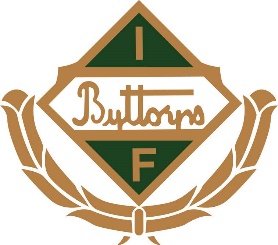 Kontrakt Juniorlaget
Benskydd på träning
Fokuserad på träning och match
Bra inställning på träning och match
Komma i tid
Kommunikation, inför träningar & matcher
Acceptera att spela i 2 lag
Acceptera indelningen Junior-U-lag
Uppfylla Kriterierna för U-laget, om jag tillhör det
Vara en lagkamrat, positiv inställning till varandra
Vårdat språk
Följa ordningsreglerna
Hjälpa till på lagets åtaganden.
Betala medlemsavgift och aktivitetsavgift